Палитра Layers
Слоеве
Слоевете ви позволяват да работите с един елемент от изображението без да засягате останалите елементи.Слоевете може да и ги представите като няколко прозрачни плоскости, върху които можете да рисувате, а където на плоскостта няма изображение може да виждате подлежащите.Можете лесно да изменяте свойствата и реда на слоевете.Слоевета може да се блокират, или изобщо да се направят невидими по време на работа.
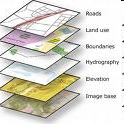 В много случаи, Photoshop автоматично създава слоеве. Той прави това, когато: - в един документ се поставя селектирана област от друго изображение или цялото изображение; - се въведат обекти от клипборда; -се въвежда текст Type Tool (текст); - се рисуват векторни обекти с инструмента Pen (писалка) или специални инструменти за рисуване на геометрични фигури;
Избор на слой за работа
Ако изображението се състои от няколко слоя, то е необходимо да изберем с кой слой ще работим. Това е важно, тъй като всичките действия които правим ще се отразяват само на текущия активен слой.
Слой background
Когато създаваме ново изображение с непрозрачен фон, най-долния слой в палитрата се нарича background слой. Изображението може да има само един background слой. Този слой не може да се премества, нито да се променя неговата непрозрачност. Можем да го конвертираме в обикновен слой и едва тогава имаме повече опции за редактиране.
Създаване на слой от селекция
За да копираме дадена селекция като нов слой можем да използваме командата Layer Via Copy. За изрязване на селекцията и вмъкването й като нов слой - Layer Via Cut.
Дублиране на слой
За дублиране на слой използваме командата Duplicate Layer/ Duplicate Group в меню Layer. Дублиране на слой можем да направим и като го теглим към бутона New Layer.
Показване и скриване на слой или група от слоеве
За да скрием съдържанието на даден слой е достатъчно да кликнем върху иконката      в началото на реда. Повторното кликване ще визуализира скритото съдържание.
Добавяне на стил на слоя
Add a Layer Style - При кликване върху този бутон се извежда следното меню.
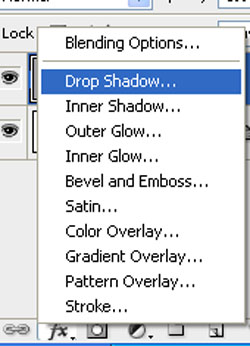 Опции за смесване на слоя.Drop Shadow - Хвърлена сянка.Inner Shadow - Вътрешна сянка.Outer Glow - Външно сияние.Inner Glow - Вътрешно сияние.Bevel and Emboss - Скосяване и релефно отпечатване .Satin - Атлаз.Color Overlay - Припокриване (наслагване) на цветове.Gradient Overlay - Градиентно припокриване.Pattern Overlay - Припокриване с шарка.Stroke - Оконтуряване.
Opacity (непрозрачност)
Слайдера Opacity (непрозрачност) най-отгоре в палитрата задава непрозрачност на активния слой. Стойността му варира от 0% (пълна прозрачност) до 100% (пълна непрозрачност). Тази опция не е активна за background слоя, той винаги е с 100% непрозрачност.
Падащият списък в горния ляв край задава ржима на смесване (Blending Mode) на активния слой. По подразбиране е избран режима Normal.
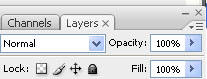